البلاتين وتطبيقاته الحيوية في المجال الطبي واضراره الجانبية
تقديم
أ.م.وسن محمد علوان
م.ايمان مطر عطية
م.هيام هادي علكم
م.الاء فاضل سليمان
المقدمة
البلاتين Platinum عنصر كيميائي في الجدول الدوري يرمز له بالرمز Pt وعدده الذري
 78ووزنه الذري195.09. ومداره الأخير 5d9 ودرجة تجمده 1772C ودرجة غليانه 
3827C. يعتبر عنصر ثمين ، لونه رمادي-أبيض ، يستخدم في صناعة الحلي والزينة ، 
الأدوات المخبرية وغيرها ، يسميه البعض الذهب الأبيض . وقد أخذ اسم الروثينيوم 
Ruthenium من اللاتينية «روتينية» Rutheinia ومعناها «روسية» وذلك تكريماً لمكتشفه 
الكيميائي الروسي كارل كلاوس 1864 -1796 ( Karl Claus) الذي استطاع عزله عام 
1845، أما الأسميوم فقد اكتشفه الإنكليزي تينانت Tennant عام 1804، وقد اشتق اسمه من
 الكلمة اليونانية Osme التي تعني رائحة، وذلك بسبب الرائحة المميزة 1804 لأحد مركباته
 المتطايرة OsO4؛ واكتشف الإنكليزي ولاَّستون Wallaston الروديوم عام واكتشف في العام
 نفسه البلاديوم. أما البلاتين فيعود اكتشافه في المكسيك إلى الإيطالي يوليوس قيصر 
سكاليجر عام 1557 وقد اشتق اسمه من الكلمة الإسبانية Plate التي تعني فضة.
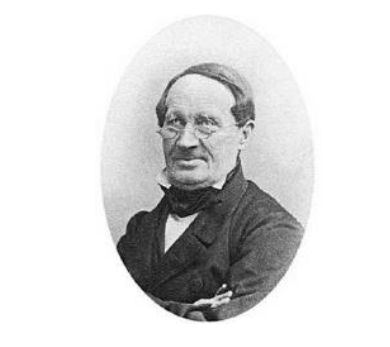 نظائر البلاتين Platinum
يوجد للبلاتين ستة نظائر طبيعية وهي (190 ,192 , 194, 195 , 196 ,198) من هؤلاء كلهم لا يوجد غير النظير الـ 190 هو الذي له نشاط إشعاعي .
النظائر لها شكلان أو أكثر للعنصر .
تختلف النظائر من واحدة إلى أخرى طبقًا للعدد الكتلي. العدد الكتلي يكتب على يمين اسم العنصر، ويمثل العدد الكتلي عدد البروتونات بالإضافة إلى عدد النيترونات فى نواة ذرة العنصر.
عدد البروتونات تحدد العنصر، ولكن عدد النيترونات في الذرة لأي عنصر يتباين (كل تباين هو نظير).
تم إنتاج النظائر المشعة للبلاتين أيضاً بطريقة صناعية. تلك النظائر يتم إنتاجها عند توجيه جسيمات دقيقة جدًا إلى الذرات، تلك الجسيمات تلتصق بالذرات وتجعلها ذات نشاط إشعاعي.
لا يوجد لنظائر البلاتين المشعة أي استخدام تجاري .
التواجد
البلاتين معدن فائق الندرة, يتواجد فقط بنسبة 5 ppb في القشرة الأرضية. في عام 2005
جنوب أفريقيا كانت المنتج الرئيسي للبلاتين بحصة 80% من الانتاج العالمي وتليها روسيا ,  
  كندا وبوتسوانا, حسب المسج الجيولوجي البريطاني. وتكون المعادن البلاتينية مترافقة بعضها 
مع بعض ومبعثرة في مختلف فلزات المعادن الأخرى كالحديد والفضة والنحاس والنيكل 
والذهب. وتوجد حرةً في الطبيعة لخمولها الكيمياوي، كما توجد على هيئة مركبات مع الكبريت
 أو الزرنيخ مثل الكوبريت PtS والسيريليت PtAs2. ويتطلب استخلاص المعادن البلاتينية
 من الفلزات الطبيعية الكثير من العمليات التقنية المعقدة مما يفسر ارتفاع ثمنها. وتختلف طريقة
 استخلاصها باختلاف الفلز؛ ويُجرى لفصل بعضها عن بعض كثير من العمليات المعقدة التي 
يعتمد جلها على الطرائق الكيمياوية الكلاسيكية. ولا تتجاوز كمية البلاتين المستخلصة من فلز 
غني بضعة غرامات من الطن الواحد.
استخدامات البلاتين
1- استخدام البلاتين في مجالات طب الأسنان
الحشو البلاتيني هو مادة مستخدمة لملء التجاويف الناجمة عن تسوس الأسنان، وهو خليط من
المعادن يتكون من الزئبق السائل بالإضافة إلى سبائك من مسحوق الفضة والقصدير والنحاس، 
والجدير بالذكر أن حوالي نصف وزنه هو عنصر الزئبق الأولي، حيث تسمح الخواص 
الكيميائية للزئبق الأولي بأن يتفاعل مع جزيئات الفضة والنحاس وسبائك القصدير وتربطها معاً 
لتشكل الحشو .وغالبا ما يشار إلى الحشو البلاتيني باسم “حشوات الفضة” بسبب مظهره الذي 
يشبه الفضة، على الرغم من أن استخدام هذا المصطلح غير موصى به لأنه لا يفسر بشكل 
صحيح المواد المستخدمة فيه.
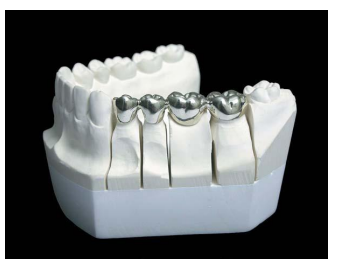 معلومات عن الحشو البلاتيني
معدن البلاتين معروف بمتانته وكثافته العالية، إذ أن درجة انصهاره مرتفعة وهو في الوقت
نفسه له القدرة على مقاومة الأكسدة حتى في درجات الحرارة العالية، كما أن هذه الصلابة 
تعطيه قدرة مثالية على مقاومة التلف، ولهذا تم استخدام هذا المعدن في مجال طب الأسنان،
  ليس فقط بسبب قوته بل وأيضا لسهولة استخدامه حيث يمتلك العديد من الخواص الفيزيائية 
المناسبة، فضلا عن أنه بديل مهم للحشو الذهبي ذا التكلفة المرتفعة، من أجل هذا عمل الإنسان 
على ابتكار هذا النوع من السبائك التي تعطي النتيجة المطلوبة مع تكلفة أقل.
كيفية إجراء الحشو البلاتيني
عند وضع الحشو البلاتيني، يقوم طبيب الأسنان أولا بتهيئة الأسنان لإزالة التسوس ومن ثم 
تنظيف تجويف الأسنان لوضع الحشو، بعد ذلك في ظل ظروف السلامة المناسبة يخلط طبيب
الأسنان السبائك المجففة المغلفة مع الزئبق السائل لتشكيل معجون الحشو ، يتم وضع المعجون 
و تشكيله في تجويف الأسنان، حيث يتشكل بسرعة في حشوة صلبة.
مميزات الحشو
إنه قوي وطويل الأمد، لذلك هو أقل عرضة للكسر من بعض الأنواع الأخرى من الحشوات. 
وهو مفيد في حالة المرضى الذين لديهم مخاطر عالية من تسوس الأسنان، كما أنه مناسب في
 حالات التضرر الكبيرة من التسوس، حيث أن الرطوبة تجعل من الصعب على بعض المواد
الأخرى إنشاء الحماية اللازمة للأسنان. إنه أقل تكلفة بسبب نوع مواد التعبئة المستخدمة فيه.
 كما أنه تم استخدامه لأكثر من 150 عاما في مئات الملايين من المرضى في جميع أنحاء العالم.
مضاعفات الحشو
يحتوي على الزئبق الأولي، حيث يطلق مستويات منخفضة من الزئبق في شكل بخار يمكن 
استنشاقه وامتصاصه من قبل الرئتين، وقد ارتبط التعرض لمستويات عالية من بخار الزئبق، 
الذي قد يحدث في بعض البيئات المهنية، بآثار سلبية في الدماغ والكلى، قد يكون تطوير النظم 
العصبية في الأجنة والأطفال الصغار أكثر حساسية من بخار الزئبق. وتوجد بيانات سريرية محدودة جداً لكنها لا تتوفر فيما يتعلق بالنتائج الصحية الطويلة الأجل
 لدى النساء الحوامل وأطفالهن، والأطفال دون سن السادسة بمن فيهم الرضع الذين يرضعون 
رضاعة طبيعية، وعلى الرغم من أن الأدلة المتاحة لا تبين أن التعرض للزئبق من الحشو 
البلاتيني سيؤدي إلى آثار صحية ضارة لدى عامة المرضى، فإن التعرض للزئبق قد يشكل 
خطراً أكبر على الصحة لدى بعض فئات الأشخاص الذين قد يكونون أكثر عرضة للآثار 
الضارة المحتملة المرتبطة عموماً بالزئبق، ومنهم:
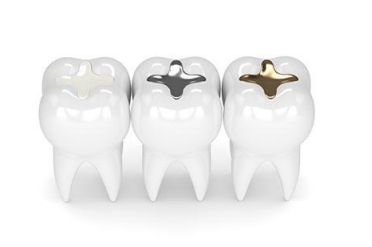 2- يستخدم في أجهزة لإدارة نظم القلب
تشوهات نظم القلب شائعة ، غالبا ما تكون منهكة ، ومميتة في بعض الأحيان. على سبيل المثال 
، بطء القلب هو حالة يتم فيها ضبط "منظم ضربات القلب الطبيعي" ببطء شديد ، مما يؤدي إلى 
التعب والدوخة والإغماء. قد يكون المرضى الآخرون معرضين لخطر الموت القلبي المفاجئ ، 
وهي حالة "الرجفان" فيها الغرف السفلية للقلب (البطينين) ، أو النبض بطريقة سريعة وغير 
منسقة. هذا يمنع القلب من ضخ الدم ويؤدي إلى الموت بسرعة ما لم يتلق الضحية تقويم نظم 
القلب (صدمة كهربائية قوية للقلب ، مما يعيد النظم الطبيعي).يمكن الآن إدارة هذه 
الاضطرابات وغيرها من اضطرابات نظم القلب بنجاح كبير باستخدام الأجهزة المزروعة مثل
أجهزة تنظيم ضربات القلب الاصطناعية ( 5 ، 6 ) ومزيلات الرجفان القابل للزرع تتكون
 من "مولد نبضات" ، صندوق صغير يحتوي على بطارية ونظام تحكم إلكتروني يتم زرعه في
 جدار الصدر ، وسلك واحد أو أكثر يمر عبر وريد كبير إلى القلب نفسه. توفر الأقطاب
النساء الحوامل والأجنة النامية.
 السيد ات اللواتي يخططن للحمل. 
النساء المرضعات والمواليد الجدد والرضع. 
الأطفال، ولا سيما الأطفال الذين تقل أعمارهم عن 6 سنوات.
 الأشخاص الذين يعانون من أمراض عصبية موجودة من قبل.
 الأشخاص الذين يعانون من ضعف وظائف الكلى.
 الذين يعانون من حساسية عالية معروفة للزئبق أو مكونات أخرى (الفضة والنحاس والقصدير) من الحشو البلاتيني.
قد يسبب الحشو البلاتيني لهؤلاء الأفراد تطوير آفات الفم أو ردود فعل لحساسية أخرى، 
ويمكنك مناقشة خيارات العلاج الأخرى مع طبيب الأسنان
لماذا يستخدم الزئبق في الحشو البلاتيني للأسنان؟
ما يقرب من نصف وزن الحشو البلاتيني هو الزئبق السائل والنصف الآخر هو سبيكة من 
مسحوق الفضة والقصدير والنحاس، ويستخدم الزئبق لربط جسيمات المساحيق معا في سبيكة 
قوية ودائمة وصلبة، إن خصائص الزئبق الفريدة جعلته عنصرا هاما من الحشو البلاتيني حيث 
يساهم في متانته بسبب كونه سائل في درجة حرارة الغرفة لذلك فهو قادر على الربط جيدا بين مساحيق السبيكة.
الكهربائية الموجودة على هذه الأسلاك نبضات كهربائية لعضلة القلب - في حالة جهاز تنظيم 
ضربات القلب ، تضمن هذه النبضات أن القلب ينبض بانتظام وبوتيرة مناسبة ، بينما في حالة 
مقوم نظم القلب ومزيل الرجفان القابل للزراعة ، يتم توصيل صدمة كهربائية أقوى بكثير في 
أقرب وقت حيث يكتشف الجهاز عدم انتظام ضربات القلب بشكل خطير. عادةً ما يحتوي كل 
طرف على قطبين أو أكثر من قطبين مصنوعين من سبيكة بلاتينيوم إيريديوم ، بينما تُستخدم 
مكونات البلاتين أيضا لتوصيل مولد النبض بالرصاص .جهاز تنظيم نظم القلب ومزيل رجفان  
القلب قابل للزرع ، يوضح المكونات المصنوعة من سبائك معدنية من مجموعة البلاتين أو 
البلاتين جهاز تنظيم نظم القلب ومزيل رجفان القلب قابل للزرع ، يوضح المكونات المصنوعة 
من سبائك معدنية من مجموعة البلاتين أو البلاتين
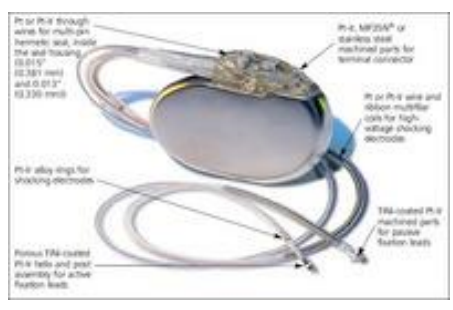 3- يستخدم في القسطرة والدعامات
عبارة عن أنابيب مرنة يتم إدخالها إلى الجسم للمساعدة في تشخيص أو علاج أمراض مثل 
أمراض القلب يمكن للطبيب إجراء إجراءات دقيقة دون مطالبة المريض بالخضوع للعلاج
الجراحي ، مما يحسن وقت الشفاء ويقلل من مخاطر حدوث مضاعفات. تشتمل العديد من 
القسطرات على مكونات بلاتينية: أشرطة تحديد وأسلاك توجيهية ، تساعد الجراح على توجيه 
القسطرة إلى موقع العلاج ، أو أقطاب كهربائية تُستخدم لتشخيص وعلاج بعض اضطرابات
نظم القلب (عدم انتظام ضربات القلب).يعد تصلب الشرايين أحد أكثر الشكاوى شيوعا في العالم
 المتقدم ، وهو "تقوية" جدران الشرايين مع الترسبات الدهنية ، والتي يمكن أن تؤدي إلى 
الذبحة الصدرية والنوبات القلبية . غالبا ما يتم علاج الانسداد في الشرايين التاجية باستخدام 
إجراء يسمى "رأب الأوعية التاجية عبر اللمعة عن طريق الجلد" (PTCA ، المعروف أيضا 
باسم قسطرة البالون). يستخدم هذا العلاج قسطرة بها بالون صغير متصل بنهايته ، يتم توجيهه 
إلى موقع العلاج ثم نفخه ، وسحق الترسبات الدهنية وتنظيف الشريان. بعد ذلك ، يتم عادةً
إدخال جهاز أنبوبي صغير يسمى الدعامة من أجل الحفاظ على فتح الشريان الذي تم تطهيره 
حديثًا. أدى ظهور الدعامة المعدنية القابلة للزرع لدعم فتح الشريان بعد رأب الأوعية إلى تقليل
 حدوث عودة التضيق (إعادة تضييق الشريان) بنسبة تزيد عن 25 في المائة. في عام 2003
وافقت إدارة الغذاء والدواء الأمريكية على أول دعامة موصلة للعقاقير للاستخدام داخل
 الولايات المتحدة الأمريكية . يهدف هذا النوع من الدعامات إلى خفض معدل عودة التضيق 
بعد إجراءات رأب الوعاء .يتمثل دور Platinum في PTCA في المساعدة في ضمان تحديد 
موقع البالون بشكل صحيح. أولاً ، يستخدم الجراح سلكا توجيهيا لتوجيه البالون إلى موقع
 العلاج. يتكون هذا السلك التوجيهي من المعدن الأساسي لمعظم طوله ، ولكنه يحتوي على 
سلك تنجستن بلاتيني ملفوف عند طرفه ، مما يسهل توجيهه ويضمن أنه مرئي تحت الأشعة 
السينية. يستخدم البلاتين أيضا في أشرطة التحديد ، وهي حلقات معدنية صغيرة توضع على 
جانبي البالون لتتبع موقعها في الجسم .تصنع الدعامات عادة من معادن أساسية (عادة من
 الفولاذ المقاوم للصدأ أو الكوبالت والكروم). ومع ذلك ، في عام 2009 ، قدمت شركة 
Boston Scientific للأجهزة دعامة قلبية مصنوعة من سبيكة الكروم البلاتينية تمت الموافقة 
على هذه الدعامة في أوروبا ، وتسعى الشركة حال ًيا للحصول على موافقة من إدارة الغذاء 
والدواء الأمريكية (FDA).
تستخدم القسطرة التي تحتوي على مكونات البلاتين أيضا للكشف عن بعض أنواع عدم انتظام 
ضربات القلب وعلاجها . تُستخدم أجهزة تسمى قثاطير الفيزيولوجيا الكهربية ، والتي تحتوي 
على أقطاب بلاتينية ، لرسم خرائط للممرات الكهربائية للقلب بحيث يمكن وصف العلاج 
المناسب – مثل جهاز تنظيم ضربات القلب .تُستخدم القسطرة الأخرى ذات الأقطاب الكهربائية
البلاتينية لعلاج القلب طفيف التوغل والمعروف باسم الاستئصال بالترددات الراديوية (RF ).
غالبا ما ينتج عدم انتظام ضربات القلب عن خلل في توصيل الكهرباء داخل القلب ، وغالبا ما
 يكون من الممكن كي جزء من عضلة القلب لاستعادة نظم القلب الطبيعي. على سبيل المثال ، 
يتم استخدام الاستئصال بشكل متزايد لعلاج مشكلة قلبية شائعة جدا تسمى الرجفان الأذيني ،
حيث ترتجف الغرفة العلوية للقلب (الأذين) بسرعة وبشكل متقطع. باستخدام قسطرة مزودة 
بأقطاب بلاتينية إيريديوم ، يقوم الجراح "باستئصال" أو إحداث حروق صغيرة في أنسجة القلب
مما يتسبب في حدوث ندبات ، والتي بدورها تحجب النبضات الكهربائية الزائدة التي تؤدي إلى الرجفان
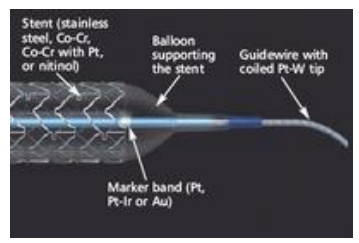 4- يستخدم في اجهزه التعديل العصبي
توفر أجهزة التعديل العصبي نبضات كهربائية للأعصاب وحتى للدماغ مباشرة ، وتعالج 
اضطرابات متنوعة مثل الصمم وسلس البول ، الألم المزمن ومرض باركنسون . تعتمد العديد 
من هذه الأجهزة على امتداد لتقنية تنظيم ضربات القلب ، ويشار إليها أحيانًا باسم "أجهزة تنظيم 
ضربات القلب" . مثل أجهزة تنظيم ضربات القلب ، لديهم أقطاب كهربائية من البلاتين إيريديوم 
ويمكن أيضا دمج مكونات البلاتين في مولد النبض .هناك عدد من الأنواع المختلفة من التحفيز 
العصبي ، اعتمادا على الحالة التي يتم علاجها. يستخدم تحفيز الحبل الشوكي (العلاج الأكثر 
شيوعا للتشكيل العصبي) لعلاج الآلام المزمنة الشديدة ، غالبا في المرضى الذين خضعوا 
بالفعل لجراحة في العمود الفقري. يتم وضع أقطاب كهربائية صغيرة من البلاتين في الفضاء 
فوق الجافية (الجزء الخارجي من القناة الشوكية) وتوصيلها بمولد نبضات مزروع. يمكن
 للمريض إيقاف التحفيز وتشغيله وضبط شدته .في التحفيز العميق للدماغ (DBS ) ، يتم وضع 
الأقطاب الكهربائية في الدماغ نفسه. بالإضافة إلى الألم ، يمكن استخدام التحفيز العميق
للدماغ لعلاج اضطرابات الحركة مثل مرض باركنسون ، ويتم التحقيق فيه كعلاج محتمل 
لمجموعة واسعة من الأمراض الأخرى ، بما في ذلك الصرع والاكتئاب.
يمكن أيضا علاج 
مرضى الصرع باستخدام جهاز تحفيز العصب المبهم (العصب المبهم يقع في الرقبة).تُستخدم
 غرسة القوقعة الصناعية لإعادة السمع للأشخاص الذين يعانون من ضعف سمع متوسط إلى 
شديد (يتلقى العديد من المرضى غرستين ، واحدة في كل أذن). يتكون الجهاز النموذجي من 
معالج الكلام والملف ، والتي يتم ارتداؤها من الخارج خلف الأذن ، وجهاز مزروع تحت الجلد
 خلف الأذن مباشرة ، ومجموعة قطب بلاتينيوم يتم وضعها في القوقعة (عضو الإحساس الذي
يحول الصوت إلى عصب) النبضات إلى الدماغ). يقوم معالج الكلام بالتقاط الصوت وتحويله 
إلى معلومات رقمية يتم نقلها عبر لملف إلى الغرسة. وهذا بدوره يحول الإشارة الرقمية إلى 
نبضات كهربائية يتم إرسالها إلى مجموعة الأقطاب الكهربائية في القوقعة ، حيث تحفز العصب
السمعي. يفسر الدماغ هذه النبضات على أنها صوت. ُيعتقد أن حوالي 200000 شخص في 
جميع أنحاء العالم قد تلقوا عملية زرع قوقعة واحدة أو أكثر .في الوقت الحاضر ، يعد التعديل 
العصبي باهظ التكلفة ولا يتوفر إلا في عدد صغير من المراكز المتخصصة ؛ حتى في البلدان
المتقدمة ، تتلقى نسبة صغيرة فقط من المرضى المؤهلين المؤهلين هذا العلاج. ومع ذلك ، 
يمكن استخدام التعديل العصبي لمساعدة المرضى الذين يعانون من حالات شائعة وأحيانًا 
يصعب علاجها (مثل الألم المزمن والصرع والصداع النصفي). لذلك من المتوقع أن يزداد 
استخدامه بشكل كبير في السنوات القادمة حيث يتم وضع مؤشرات جديدة لهذه العلاجات
5- يستخدم في علاجات السرطان
كان البلاتين في طليعة علاج السرطان لأكثر من أربعين عاما. أحدث إدخال أول دواء مضاد 
للسرطان قائم على البلاتين ، سيسبلاتين ، في عام 1978 ثورة في علاج بعض أنواع 
السرطان. كان السيسبلاتين ناجحا بشكل خاص في علاج سرطان الخصية ، واليوم ، مع 
الجراحة والعلاج الكيميائي المركب ، هناك معدل شفاء يقترب من 99 في المائة للمرضى الذين 
يعانون من المرحلة الأولى من هذا المرض Cisplatin هو مركب بلاتيني ، وعند إعطائه عن
 طريق الحقن في الوريد مباشرة في مجرى الدم ، فإنه يعمل عن طريق التفاعل مع الحمض 
النووي لتدمير الخلايا السرطانية ومنعها من التكاثر .كانت قدرة مركبات البلاتين على قتل
 الخلايا السرطانية اكتشافًا عرضيا. في عام 1965 ، أجرى عالم الكيمياء الحيوية الأمريكي 
بارنيت روزنبرج بحثًا عن تأثيرات المجال الكهربائي على نمو البكتيريا. لسبب غير مفهوم ، 
استجابت خلايا البكتيريا بالفشل في الانقسام والموت. في البداية ، اعتقد روزنبرغ أن هذا كان
 بسبب تأثيرات المجال الكهربائي ، لكن المزيد من التحقيق أدى إلى استنتاج مفاده أن الأقطاب
 الكهربائية البلاتينية المستخدمة لإنشاء الدائرة الكهربائية تتفاعل هي نفسها مع محلول الاختبار
. أدى هذا التفاعل إلى تكوين مركب بلاتيني كان ، في الواقع ، مسؤولاً عن قتل الخلايا. بناء 
على هذه المعرفة ، وجد العلماء أن الخلايا السرطانية تتصرف بطريقة مماثلة - مركب البلاتين
 مما تسبب في موتها.
من هنا ، أدت عدة سنوات من البحث المكثف إلى تطوير السيسبلاتين ، 
المختار من مجموعة من التوليفات الجزيئية الممكنة لخلق حل وسط مثالي بين السمية والفعالية. 
السيسبلاتين ، الذي يحتوي على 65 في المائة من محتوى البلاتين ، له آثار جانبية معروفة 
ويمكن لبعض أنواع السرطان تطوير مقاومة له. على الرغم من هذه العوائق ، إلا أنه لا يزال
 علاجا رئيسيا للسرطان ، على الرغم من تطوير علاجات إضافية تعتمد على البلاتين 
منذ ذلك الحين للتخفيف من هذه المشكلات. تمت الموافقة على كاربوبلاتين ، الذي يحتوي على
 52.5 في المائة من البلاتين ، في عام 1986 ويستخدم بشكل أساسي في علاج سرطان 
المبيض والرئة. متوفر منذ عام 1996 ، أوكساليبلاتين مع 49 في المائة من البلاتين يستخدم 
لعلاج سرطان القولون والمستقيم. يتم حال ًيا تطوير تركيبات جديدة من البلاتين والأمل هو 
تحسين الاستهداف وتقليل السمية بشكل أكبر ، بالإضافة إلى إنتاج دواء يمكن تناوله عن طريق 
الفم ، مما يسمح للمرضى بالعلاج في المنزل.
6- يستخدم البلاتين في مكافحة كوفيد-19
تثبت الأجهزة التي تقرأ تكوين غازات الدم أنها ضرورية كأداة تشخيصية لأخصائيي الرعاية 
الصحية الذين يعالجون فيروس 19-COVID لأنها تساعد في فحص وتشخيص ومراقبة 
المرضى الذين يعانون من خلل في الجهاز التنفسي. يمكن استخدامها عبر مجموعة واسعة من
الإعدادات من طب الطوارئ والرعاية الحرجة إلى وحدات غسيل الكلى أو المختبر. البلاتين 
هو المادة المفضلة للأقطاب الكهربائية في أجهزة تحليل غازات الدم نظرا لاستجابته السريعة 
وخطأ القياس المنخفض مقارنة بخيارات الأقطاب الكهربائية الأخرى.
تلعب المحفزات البلاتينية في قطاع المواد الكيميائية دورها أيضا وتشارك في تصنيع كل من 
البولي بروبلين والسيليكونات الطبية لمعدات الحماية الشخصية (PPE) وغيرها من المنتجات
 الطبية التي تستخدم لمرة واحدة. تُستخدم محفزات PGM أيضا في إنتاج العديد من المكونات 
الصيدلانية الفعالة (APIs) ، بما في ذلك المضادات الحيوية المستخدمة في علاج بعض مرضى 
COVID-19. API هو المكون النشط بيولوجيا لمنتج صيدلاني
المخاطر الصحية
تركيزات البلاتين في التربة والماء والهواء ضئيلة، وفى بعض الأماكن نجد أن الترسبات 
بفعل العمليات الطبيعية تكون غنية بمحتواها من البلاتنيوم وخاصة في جنوب أفريقيا وروسيا
 والولايات المتحدة الأمريكية. يستخدم البلاتنيوم كمكون لمنتجات معدنية عديدة مثل الإلكترود، 
وكعامل مساعد في العديد من التفاعلات الكيميائية. تستخدم مركبات البلاتنيوم كنوع من أنواع
العقاقير لعلاج السرطان. والبلاتنيوم كمعدن ليس خطيراً، لكن مع أملاح البلاتنيوم يكون التأثير 
الضار لهذا المعدن ومنها:
 - تغير في الصفات الوراثية.
 - السرطان.
 - عند التعرض لها يصاب بعض الأشخاص بحساسية في الجلد أو الأغشية المخاطية.
 - ضمور في بعض الأعضاء مثل  الأمعاء الدقيقة، الكلى، نخاع العظام.
- ضمور الأعصاب السمعية. 
- عند استخدام أملاح البلاتنيوم فهناك احتمالية بزيادة خطورة بعض المواد الكيميائية الأخرى 
في جسم الإنسان مثل السيلنيوم.
- لا توجد هناك أية نتائج تشير بحدوث تسمم البلاتنيوم من الأطعمة.
المصادر
هيام بيرقدار. "البلاتين". الموسوعة العربية. 01-05-2012 Retrieved. 
Johnson Matthey 2006 supply and demand charts ^
BBC 2002 article on supply and demand ^
^ المعادن الثقيلة.. سموم بيئية، فيدو
Los Alamos National Laboratory — Platinum
.Nuclides and Isotopes Fourteenth Edition: Chart of the Nuclides, General Electric Company, 1989
Einhorn LH. "Treatment of testicular cancer: a new and improved model" J. Clin. Oncol. 1990 Vol 8, .pp1777-81
Von Hoff DD, et al. "Toxic effects of cis-dichlorodiammineplatinum(II) in man." Cancer Treat. Rep. .1979 Sep-Oct; 63(9-10), pp1527-31
Jefferson Lab — The Element Platinum ) 698 (DOI: 10.1038 / 205698a0 ،205 ،1965 ،Nature ،T Krigas ،L Van Camp ،B Rosenberg
) 385 (DOI: 10.1038 / 222385a0 ،222 ،1969 ،Nature ،B Rosenberg et al ) DOI: 10.1200 / JCO.1990.8.11.1777( 1777 ، 11 ،1990 ، .اونكول .J. Clin ،LH Einhorn لام كيلاند ، نات. القس السرطان ، 2007، 7 ، 573 (DOI: 10.1038 / nrc2167 )
Platinum, Chemical Element. Chemistry Explained. Retrieved August 11, 2019, from
شكرا لأصغائكم